The JANES corpusof Slovene user-generated content
Darja Fišer
University of Ljubljana
Jožef Stefan Institute
„Digitale Diskurse – kontrastive Aspekte“
Ljubljana, 27 September 2018
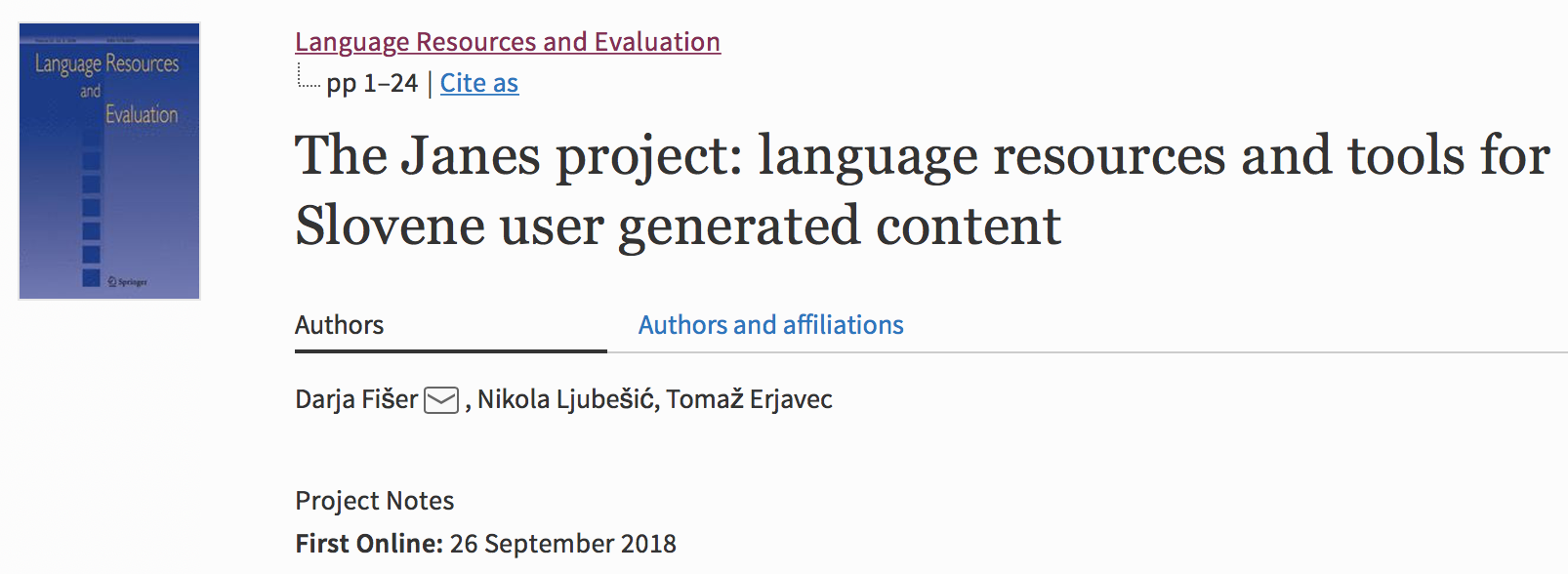 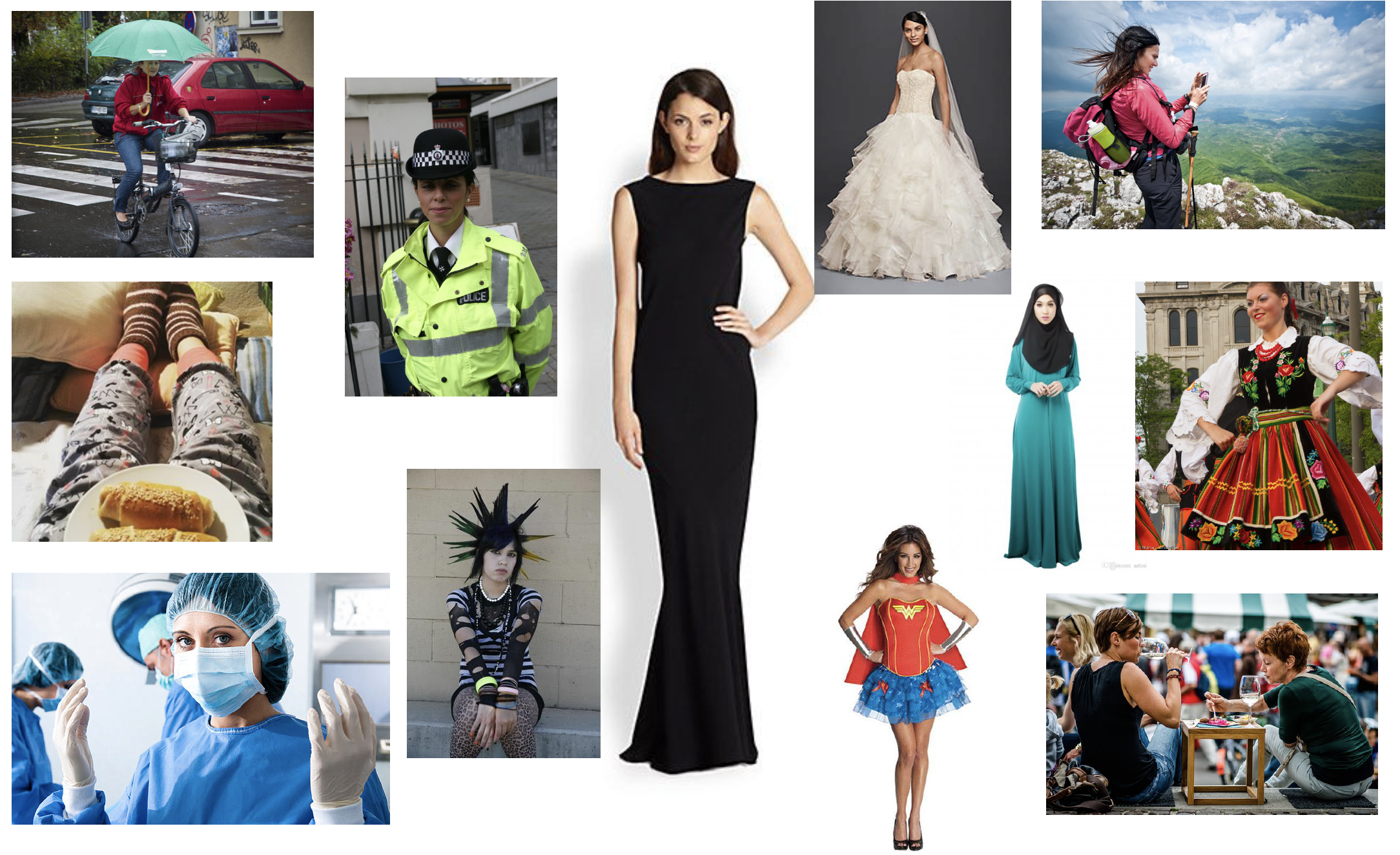 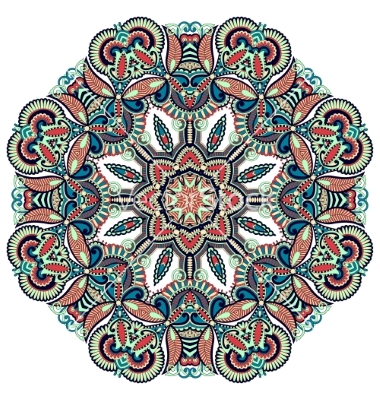 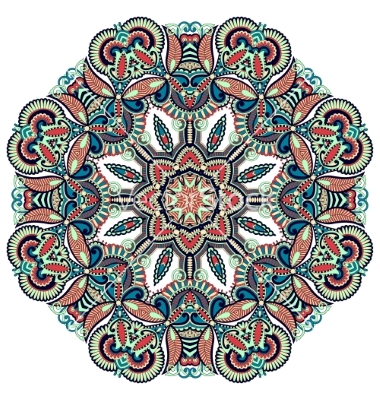 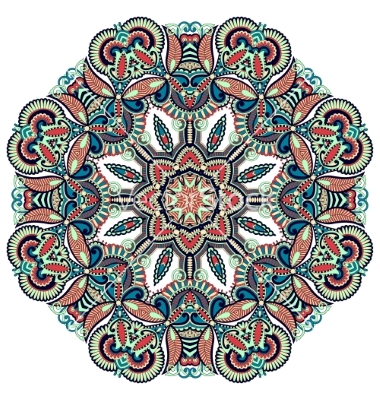 Research goals
The JANES project
national basic research project
3 yr, 2014-2017
2 institutions, 8 team members
http://nl.ijs.si/janes
WP1: Corpus construction
WP2: Linguistic analysis
Task 1: vs. standard Slovene
orthography (spelling, capitalization, punctuation)
regional variation
shortening strategies
syntax
Task 2: vs. spoken Slovene
discourse markers
interactive elements
Task 3: collocations
new collocations of old words
collocations of new words
dictionary of Twitterese
Task 4: terminology
specialisation level & density
nonstandard elements in terminology
Task 5: semantic shifts
sense expansion/narrowing/shifting
amelioration/pejoration
neologisms
Task 6: offensive language
refugee crisis
gay marriage
WP3: NLP tools
Tweets
TweetCat (Ljubešić et al. 2014)
Slovene-specific seed words -> Slovene users -> their network




metadata: username, time stamp, no. of retweets & favourites
še, kaj, že, če, ampak, mogoče, jutri, zdaj, vendar, kje, oziroma, tudi, sploh, spet, všeč, ravnokar, končno, kdaj, preveč & očitno
Forums
3 forums: med.over.net, avtomobilizem.com, kvarkadabra.net
customized extractors
metadata: topic, post URL, post time stamp, username, post id
News & news comments
3 news portals: RTV Slo, Mladina, Reporter
customized extractors
metadata: article url, article id, username, post time stamp, post id
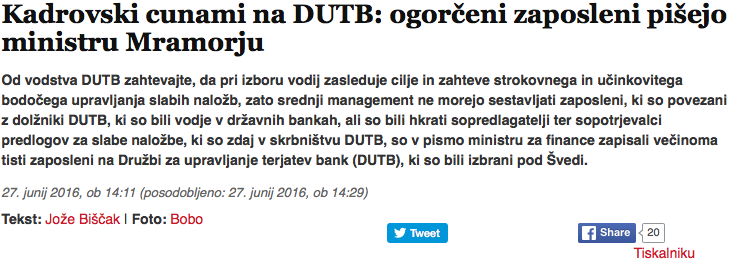 Blog posts & blog comments
2 blog sites: publishwall.si, rtvslo.si
customized extractors
metadata: post URL, post time stamp, username, post id
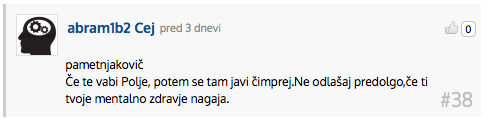 Wikipedia talk & user pages
Wikitalk extractor (Ljubesic 2016)
based on language-specific codes for username (“uporabnik”) & language (“sl”)
minimalistic post segmentation
Janes in numbers
No. of words/user
No. of texts/user
Text type
No. of users
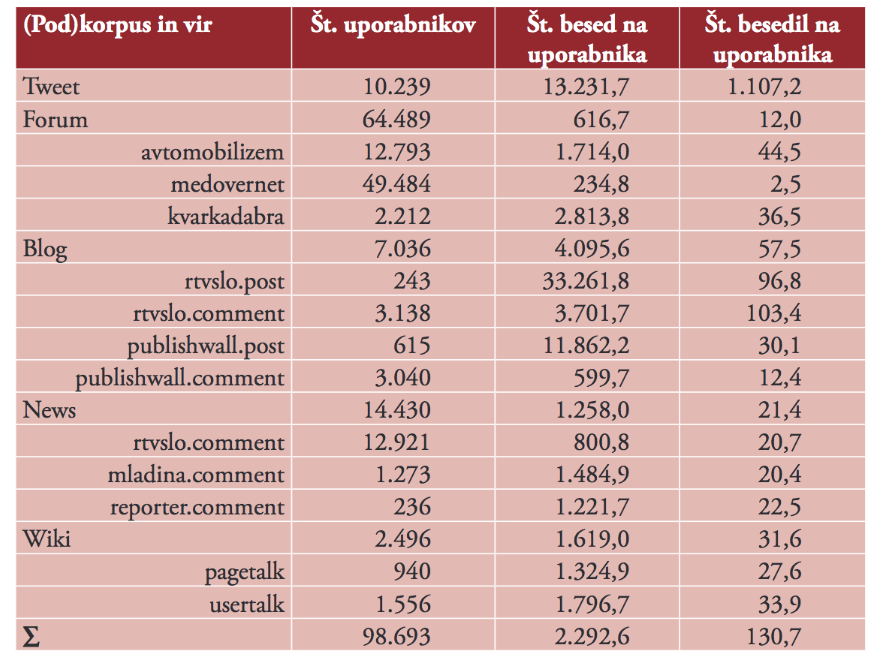 Language of texts
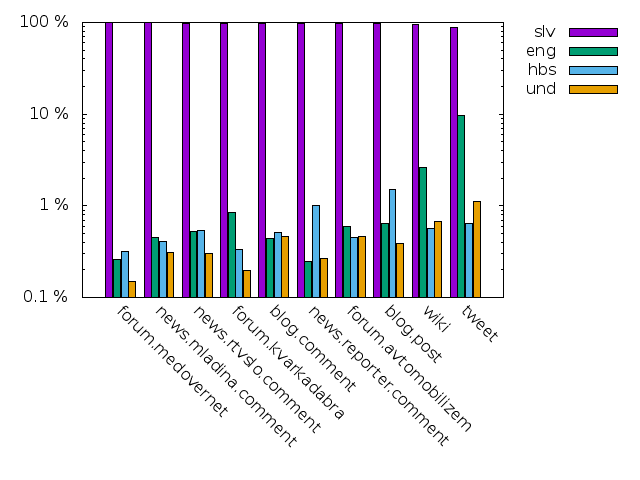 Age of texts
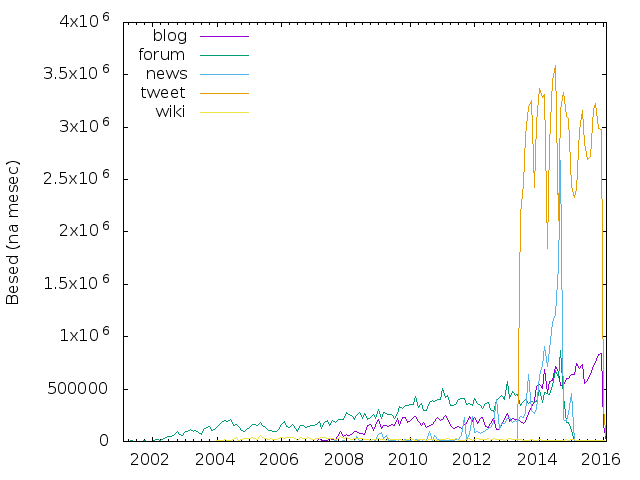 Types of users
Gender of users
manual annotation for Twitter & blogs
automatic annotation for the rest
Types of users on Twitter
manual annotation
private: 76%
corporate: 24%
84% undefined
13% male
3% female
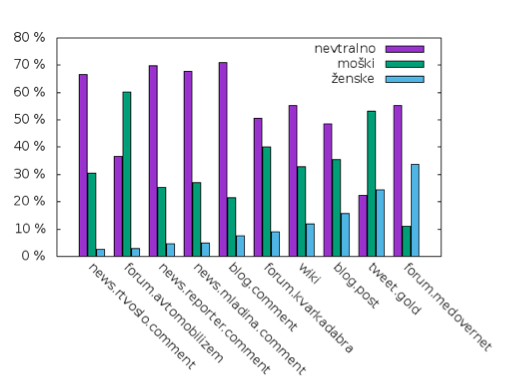 Corporate vs. private users
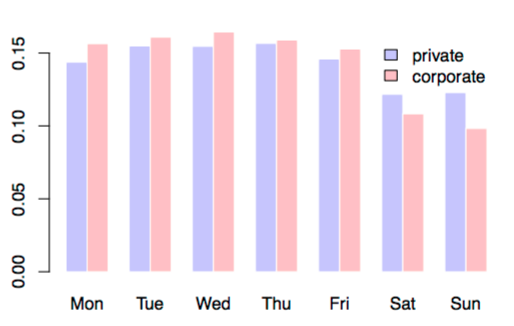 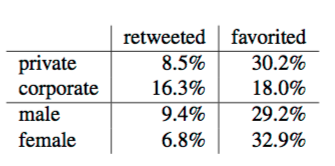 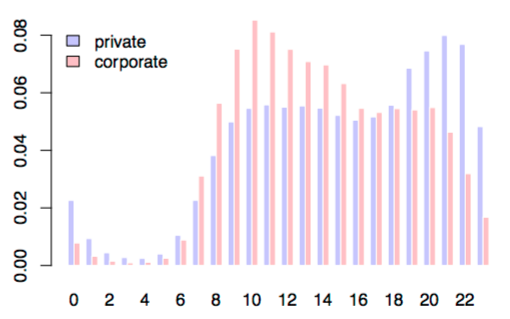 Region of users
Region of users on Twitter (Čibej & Ljubešić 2015)
automatic annotation
22% of all users
2% of all tweets
7 regions
Text standardness
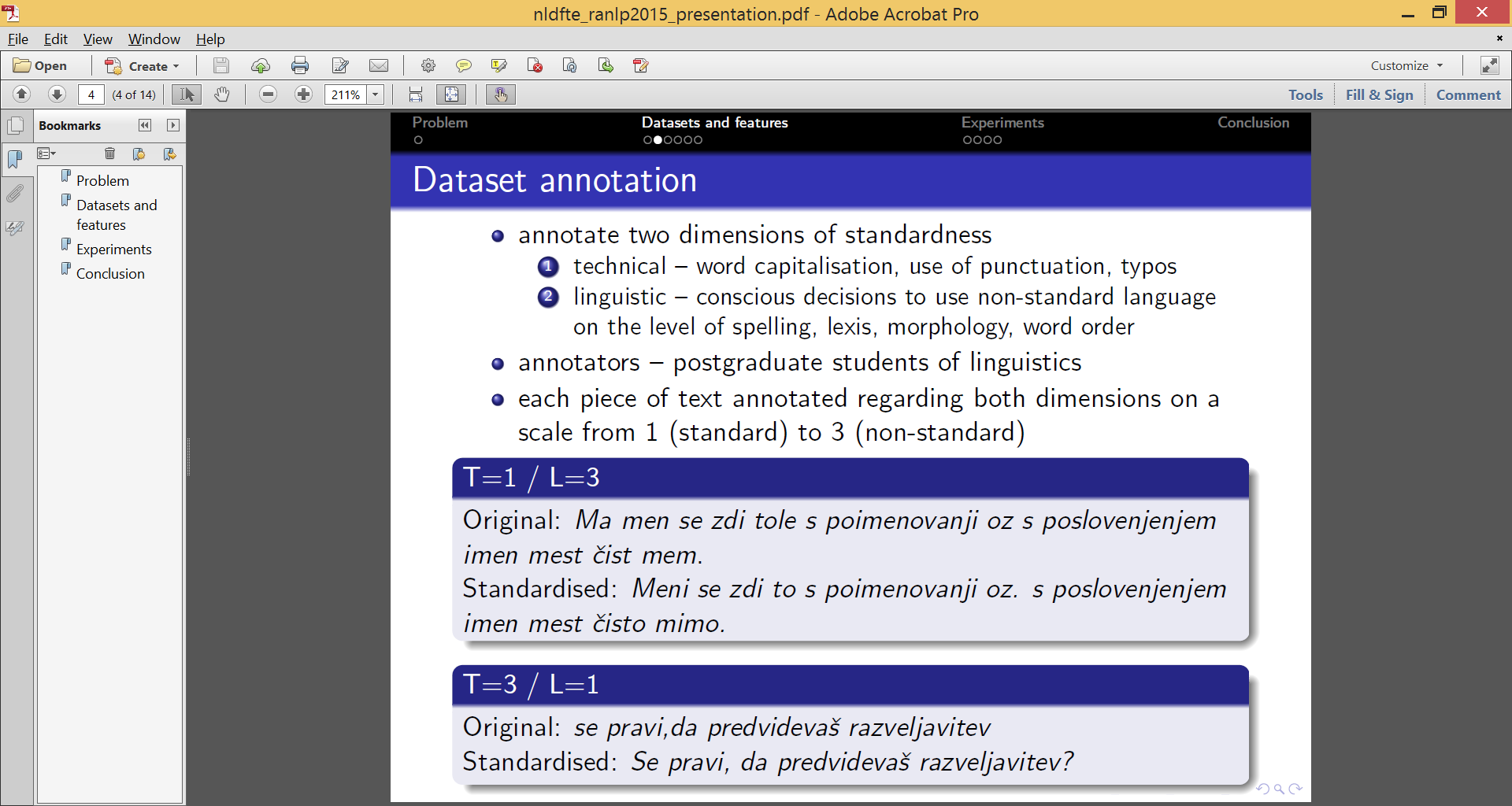 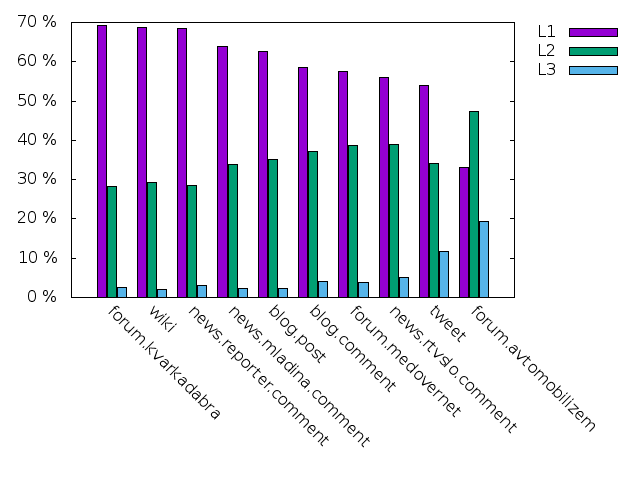 automatic annotation
Ljubešić et al. 2015
Text standardness on Twitter
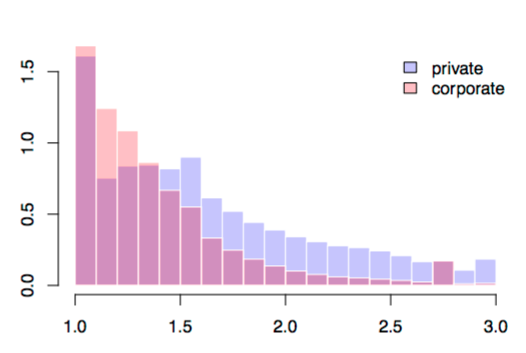 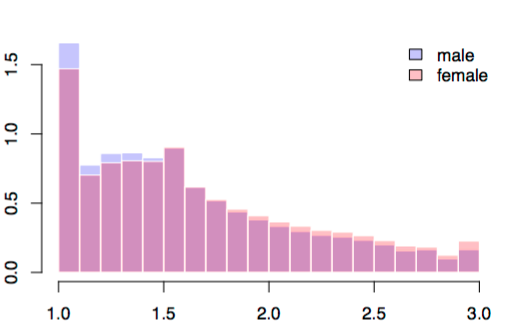 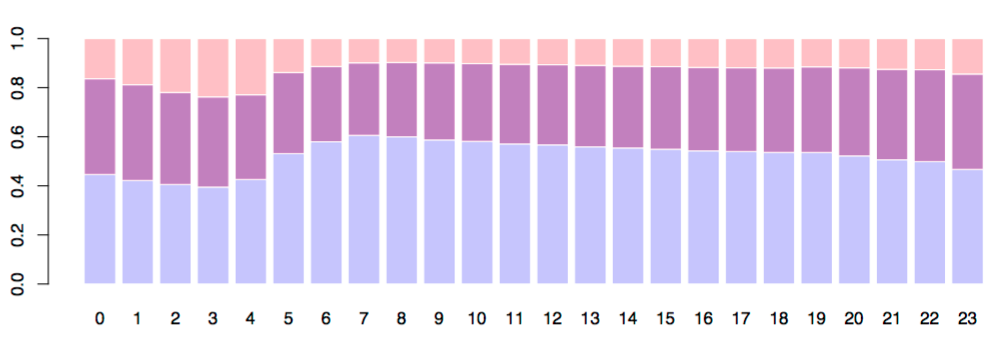 Text sentiment
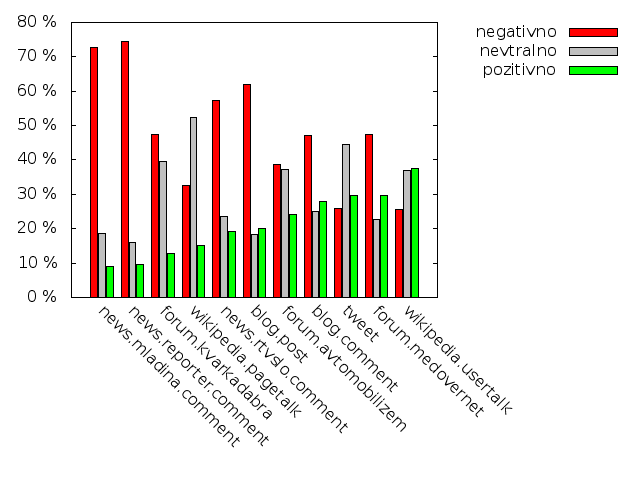 automatic annotation
Smailović 2014
Sentiment on Twitter
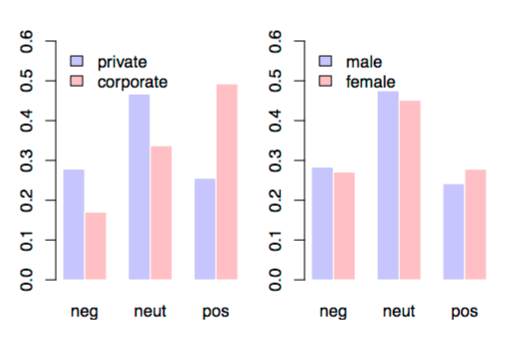 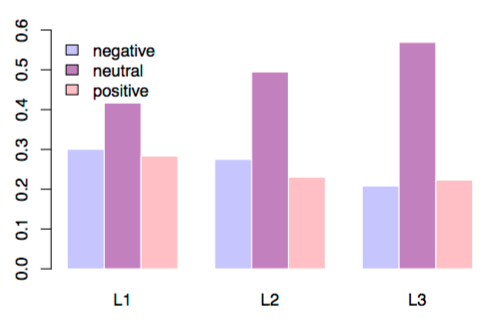 Spelling practices in UGC
quantitative analysis of instances of non-standard spelling found on Slovene Twitter
on manually normalized, lemmatized and part-of-speech tagged tweets


transformations in non-standard forms
deletions
insertions
replacements
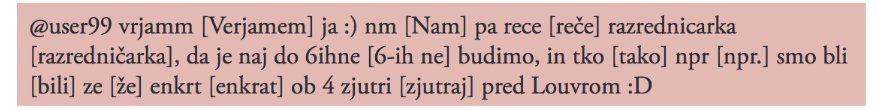 Spelling practices in UGC
results
most transformations in lexical words
within PoS classes, function words are transformed to a greater extent
deletions are the most common transformation type
mostly take the form of vowel deletions at word end
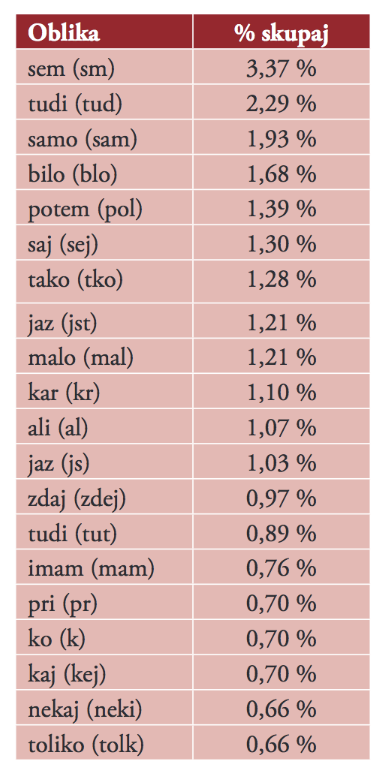 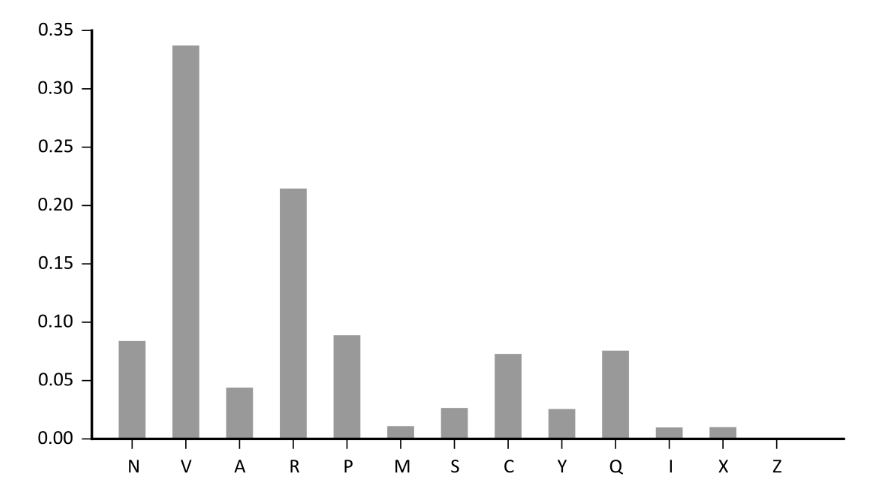 Comma usage in UGC
comma placement in Slovenian tweet
compliance with standard Slovene
in what circumstances comma placement deviates
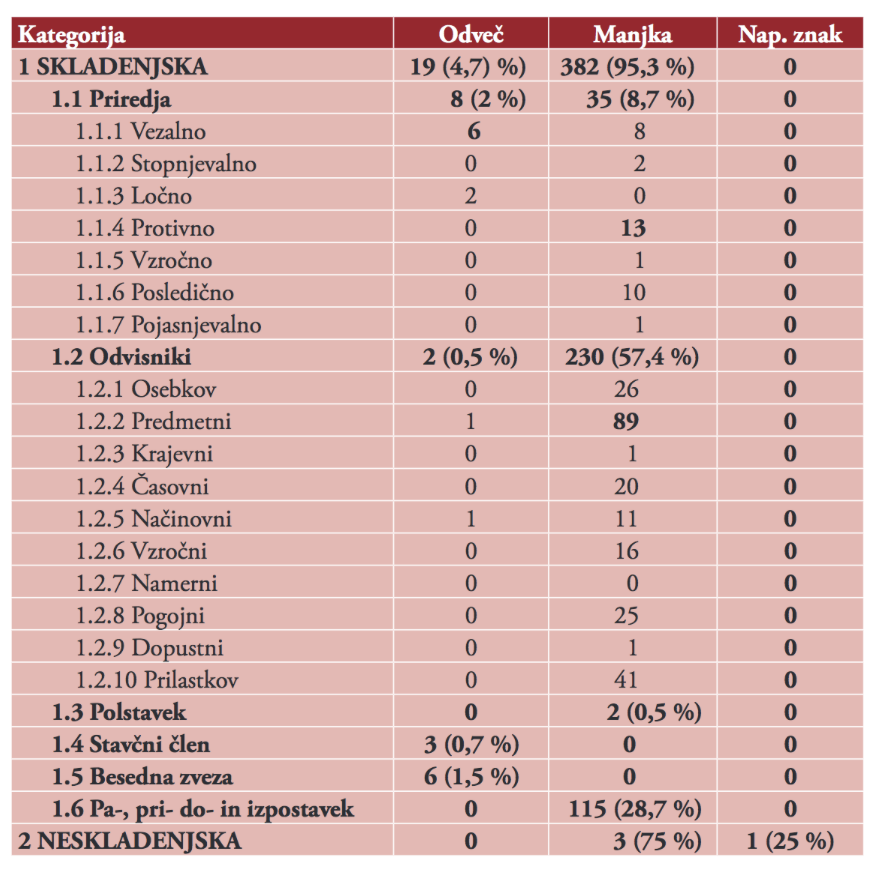 mostly missing
mostly in subordinate clauses
problematic rules for some constructions
UGC vs. spoken Slovene
stereotype: hybrid between spoken & written
analysis
features of written, spoken & CMC discourse
key-word forms in the corpora Kres, Gos & Janes
results
at PoS level CMC is closer to standard written l.
forum posts most written-like
tweets & news comments with positive sentiment least written-like
at lexical level inter-speaker interactive elements that are  typical of spoken discourse
most frequent in tweets & news comments
Semantic shifts in UGC
using Twitter to monitor lexicographic novelties
using distributional modeling of words to compare the target word’s semantic profiles
reference & twitter corpus
typology of identified semantic shifts
results:
noise due to pre-processing errors in both corpora
semantic shifts triggered by daily events
semantic shifts due to informal communication circumstances
Semantic shifts in UGC
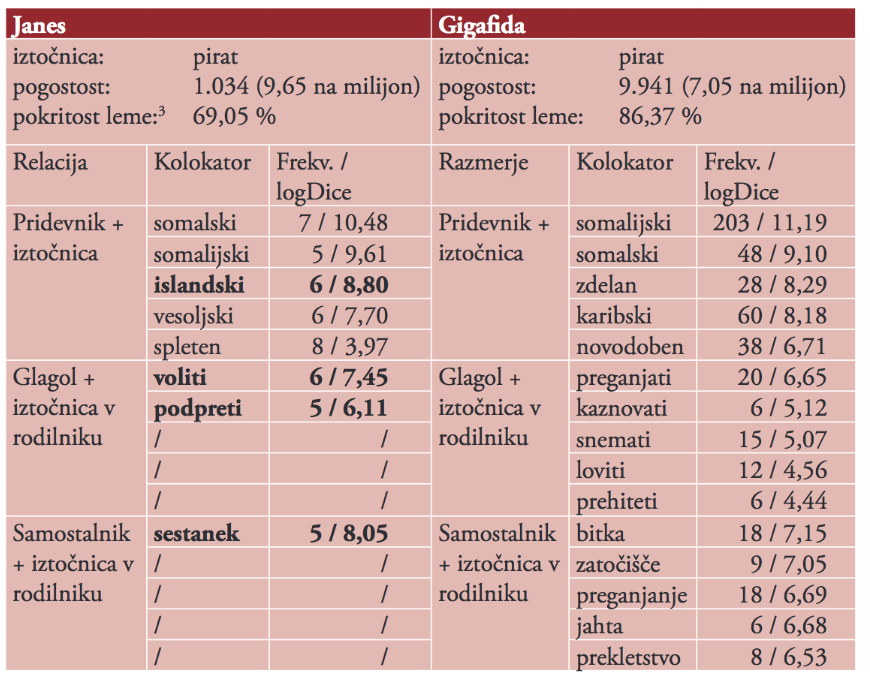 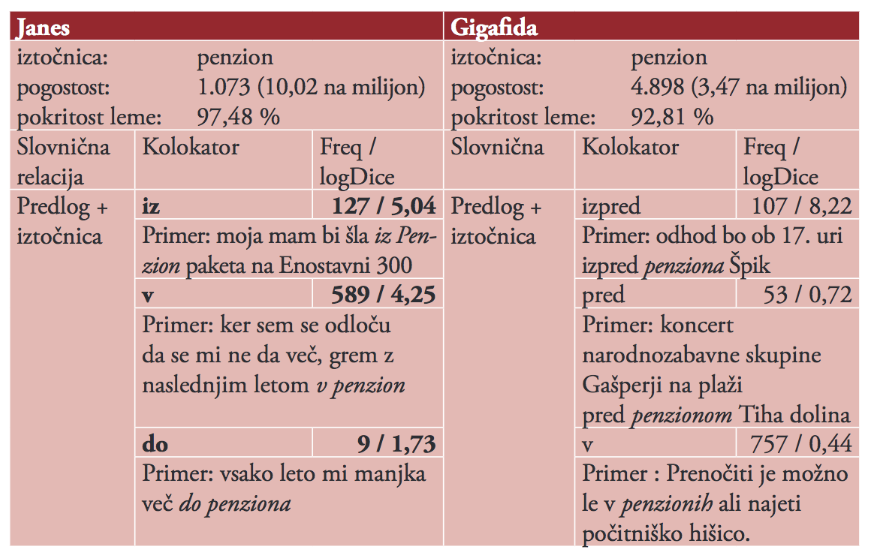 Code-switching in UGC
uf, good luck. jst sm red velvet kapkejke jedla. biskvit, pofarban na rdeč. ne štekam hajpa razn tega da je pretty.
5-level annotation scheme
language and type of CS
orthographic and morphologic assimilation of code-switches
part of speech
Code-switching in UGC
quantitative analysis
CS is not a rare phenomenon
intrasentential CS is more common, 50% of single-word switches
closed-class words also appear as code-switches
English clearly dominates
most code-switches keep the orthographic and morphologic features of the source language
qualitative analysis
CS fulfils various discourse functions: referential, expressive, phatic
CS semantic fields: pop culture (TV shows, sport, food, Twitter)
CS phraseology: many idiomatic expressions, phrasal verbs, collocations , proverbs
Corpus processing
Sentence segmentation & tokenization (Ljubešić in Erjavec 2016)
combination of classic & optional regex rules for non-standard language
evaluation: T - very good (99.2%), S - room for improvement (86.3%)
Rediacritization (Ljubešić in dr. 2016)
Problem je resen.
translation model + language model
evaluation: Wikipedia 99.62%, tweets 99.12%
Normalization
jest, jst, jas, js -> jaz
character-based machine translation
manually annotated training set: 4.000 tweets, 100.000 words
MSD tagging & lemmatization (Ljubešić in Erjavec 2016)
new tags for CMC-specific elements (e-mails, URLs, emoji, hashtags, mentions)
conditional random fields & lexicon used as a feature
evaluation: 94.3%, error reduction 25%
Encoding
bespoke XML for metadata
annotated text in TEI P5
Manual annotationof the Janes reference corpus
Goals
tokenization & sentence splitting
standardization
POS-tagging & lemmatization
WebAnno
Annotation guidelines
Annotator training
Curation
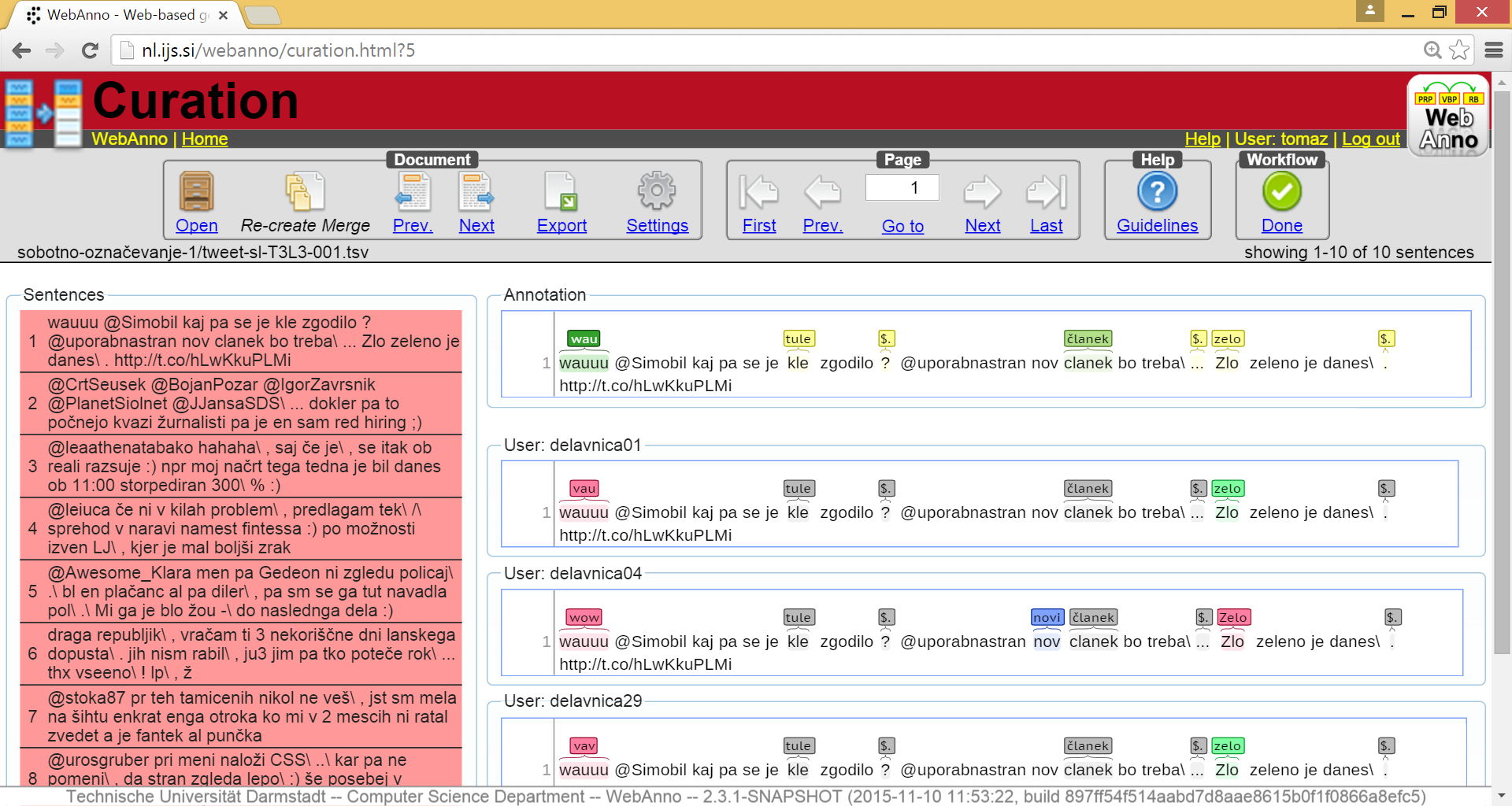 http://nl.ijs.si/janes/
tenks 